Подготовка лиц, привлекаемых  к проведению основного периодагосударственной итоговой аттестации по образовательным программам среднего общего образования в пункте проведения экзаменов в 2022 году
Чернышова Марина Александровна ,
главный специалист ГУ ЯО ЦОиККО 
chernyshova@coikko.ru
8(4852)28 08 83
8(980)742-52-35
Учебная платформа ФЦТ
Обучение специалистов, задействованных в проведении ГИА -11 будет осуществляться на учебной платформе расположенной по адресу:   region76.edu.rustest.ru.
Для входа в личный кабинет обучающемуся необходимо перейти по вышеуказанному адресу, а также использовать в качестве логина адрес своей электронной почты, внесенной в РИС ГИА, Пароль Qwerty2021 (единый для всех обучающихся).
Сроки обучения до 26 мая 2022 года (продлеваются) 
«Горячая линия" ФЦТ 8-800-555-19-81
Нормативные правовые акты
Инструктивно-методические 
материалы
Методические рекомендации по подготовке и проведению единого государственного экзамена  в пунктах проведения экзаменов в 2022 году 
( Письмо ФГБУ «ФЦТ от 31.01.2022 № 04-18)
Инструктивные материалы по подготовке и проведению ГИА-11 (приказ департамента образования Ярославской области от 05.03.2022 №  52/01-04, с изменением, внесенным приказом ДО ЯО от 13.05.2022 № 128/01-04)
Санитарные правила 3.1/2.4.3598-20 «Санитарно-эпидемиологические требования к устройству, содержанию и организации работы образовательных организаций и других объектов социальной инфраструктуры для детей и молодежи в условиях распространения новой коронавирусной инфекции (COVID-19)», утвержденные постановлением Главного государственного санитарного врача Российской Федерации от 30 июня 2020 г. № 16 (зарегистрировано Министерством юстиции Российской Федерации 3 июля 2020 г., регистрационный № 58824), с изменением, внесенным постановлением Главного государственного санитарного врача Российской Федерации от 2 декабря 2020 г. № 39 (зарегистрировано Министерством юстиции Российской Федерации 7 декабря 2020 г., регистрационный № 61292), от 24 марта 2021г. № 10, от 02 ноября 2021 г. № 27, от 21 марта 2022г. № 9
Приказ Министерства просвещения  Российской Федерации и Федеральной службы по надзору в сфере      образования и науки от 07.11.2018 № 190/1512 «Об утверждении Порядка проведения государственной итоговой аттестации по образовательным программам среднего общего образования».
Приказ Министерства просвещения Российской Федерации и Федеральной службы по надзору в сфере образования и науки от 17.11.2021 № 834/1479 «Об  утверждении единого расписания и продолжительности проведения единого государственного экзамена по каждому учебному предмету, требований к использованию средств обучения и воспитания при его проведении в 2022 году» (зарегистрирован Министерством юстиции Российской Федерации 15 декабря 2021 г., регистрационный № 66342)
Приказ департамента образования Ярославской области 05.03.2022   № 52/01-04  « Об утверждении инструктивных материалов  по подготовке и проведению ГИА-11 с применением технологии доставки экзаменационных материалов по сети «Интернет» , технологии печати полного комплекта  экзаменационных материалов в аудиториях пунктов проведения экзаменов и сканирования в штабе пунктов проведения экзаменов в Ярославской области в 2022 году» , с изменением, внесенным приказом ДО ЯО  от    13.05.2022   № 128/01-04
Расписание, продолжительность экзаменов, разрешенные средства обучения и воспитания
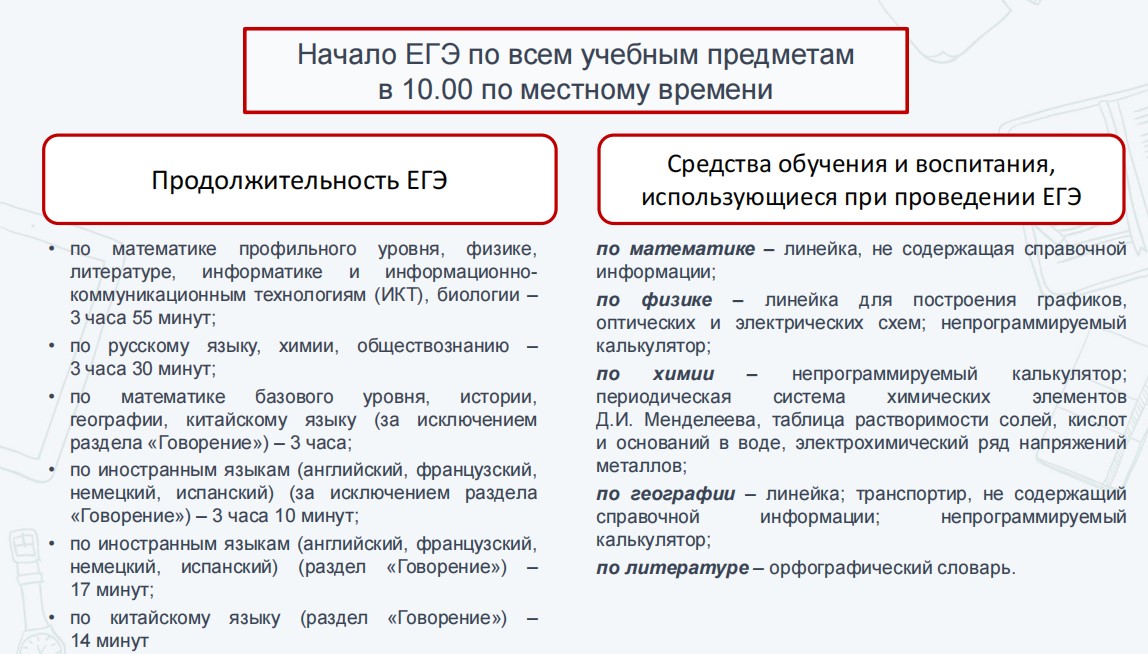 Приказ Министерства просвещения Российской Федерации и Федеральной службы по надзору в сфере образования и науки от 17.11.2021 № 834/1479 «Об  утверждении единого расписания и продолжительности проведения единого государственного экзамена по каждому учебному предмету, требований к использованию средств обучения и воспитания при его проведении в 2022 году»
Инструктивно- методические материалы
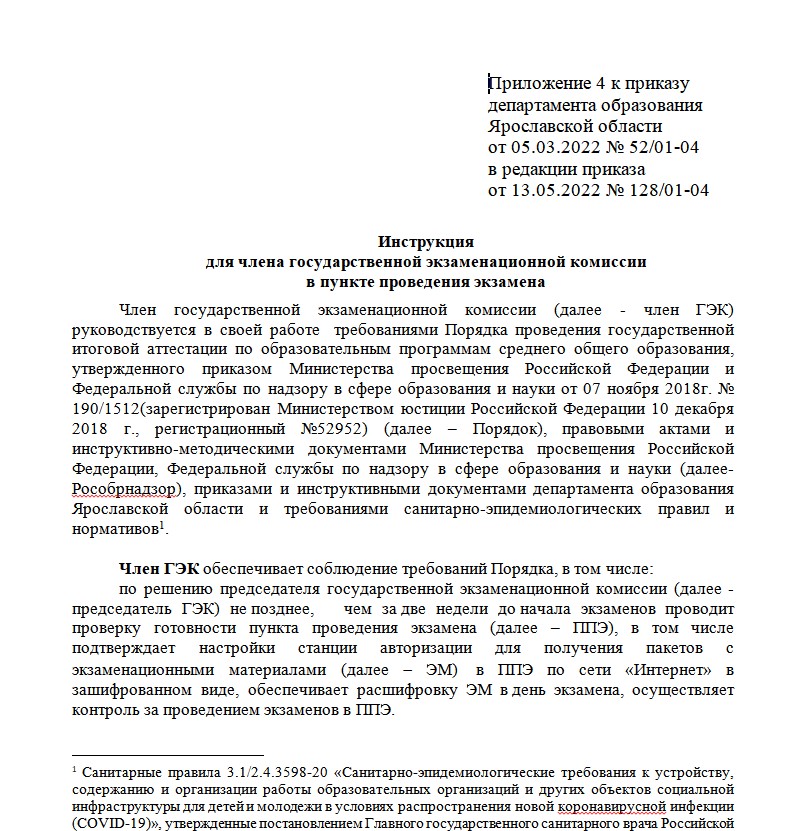 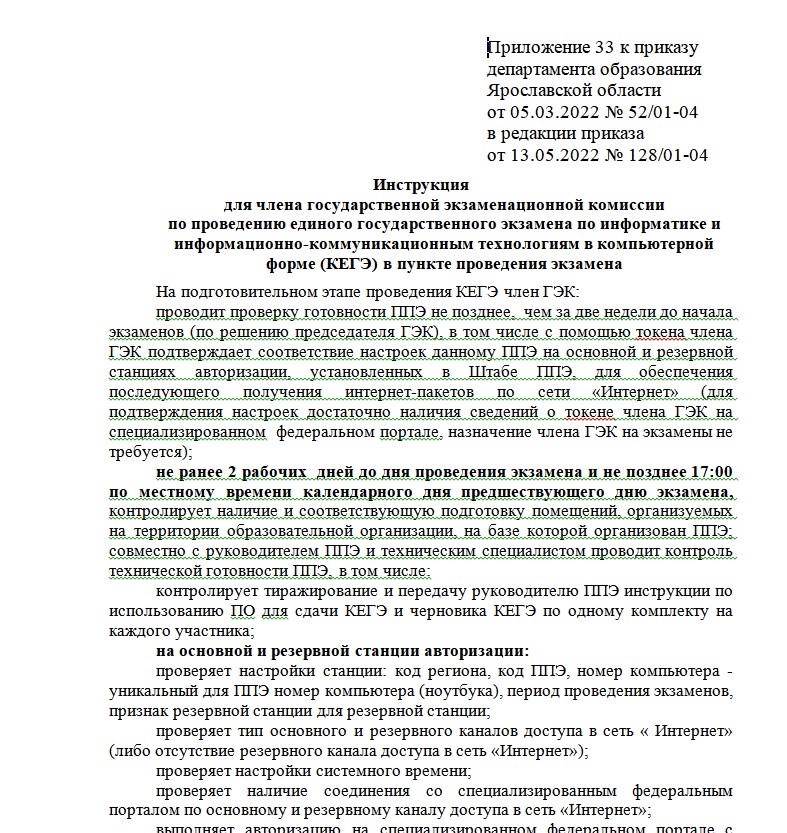 Этапы подготовки экзамена
Важно! Удаление/замена актов основных станций после передачи статуса «Контроль технической готовности завершен» запрещены. В случае необходимости удаления/замены ранее переданного акта следует отменить передачу статуса «Контроль технической готовности завершен», выполнить передачу соответствующего акта, затем передать статус «Контроль технической готовности завершен» повторно.
Проверка готовности  пункта проведения экзамена
Порядок проведения ГИА , пункт 37
Приказ департамента образования Ярославской области от 12.05.2022 № 115/01-04 « Об утверждении графика готовности пунктов проведения экзамена при проведении ГИА-11 в Ярославской области  в 2022 году в основной период» 
Приказ департамента образования Ярославской области от 15.03.2019 № 105/01-04 « Об утверждении Положения о пункте проведения экзамена при проведении государственной итоговой аттестации по программам среднего общего образования» , с изменением внесенным приказом ДО ЯО от 13.05.2022 № 125/01-04
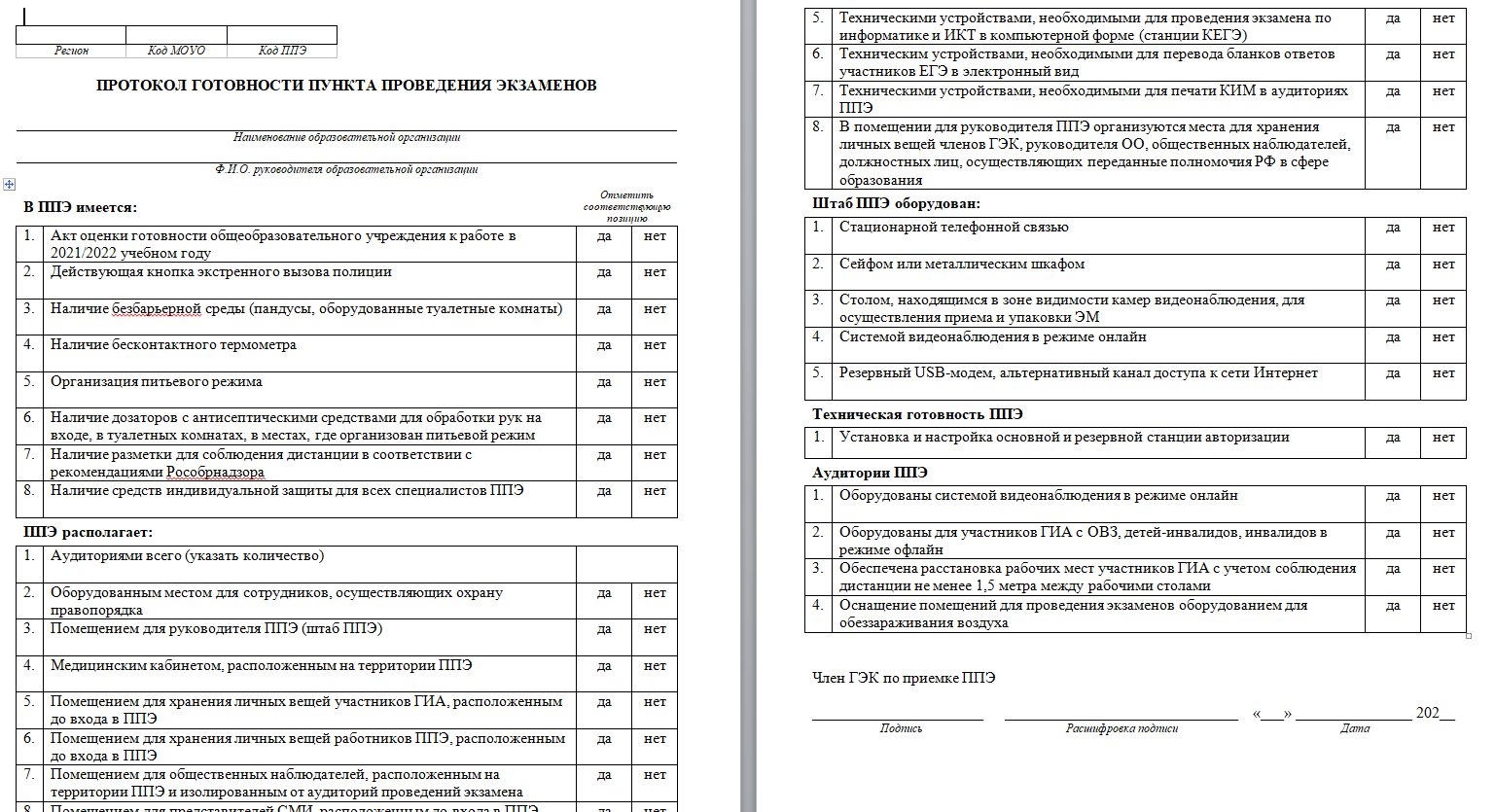 Контроль технической готовности
Проводится в соответствии с графиком
! Подготовка помещений пункта проведения экзамена
! Подготовка резервного оборудования
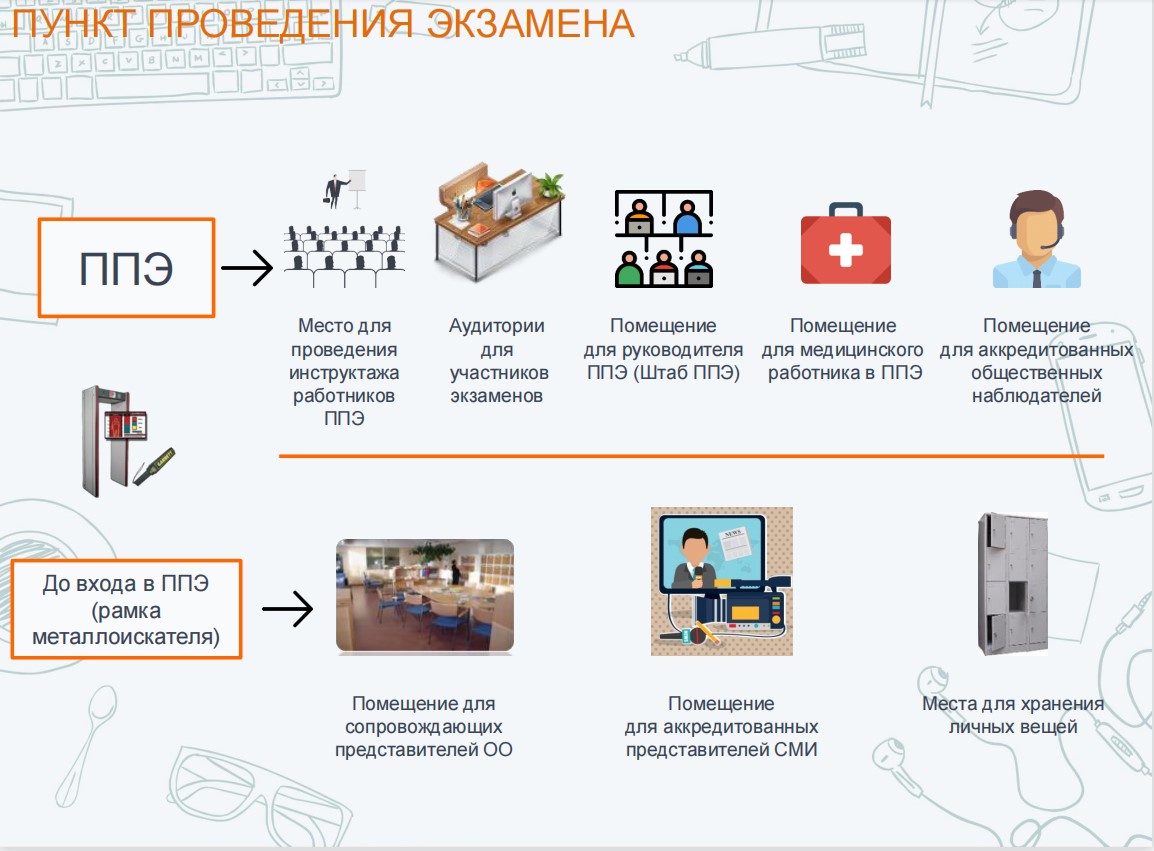 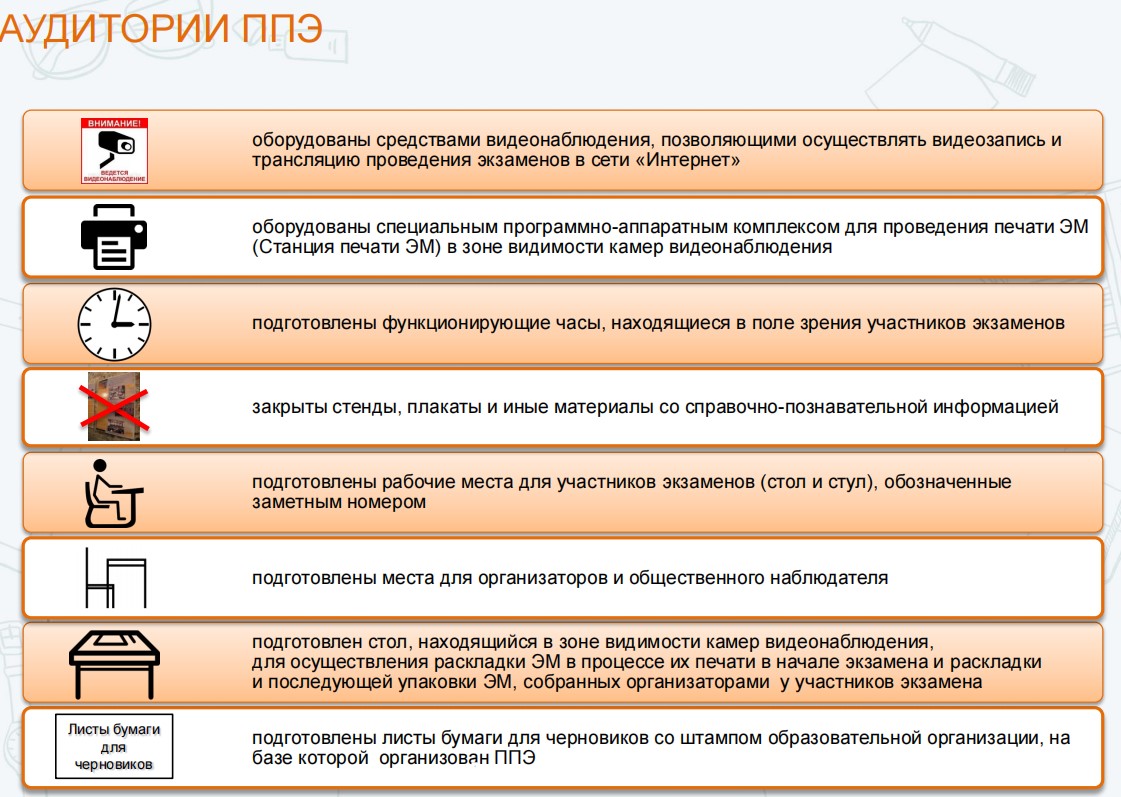 Контроль технической готовности
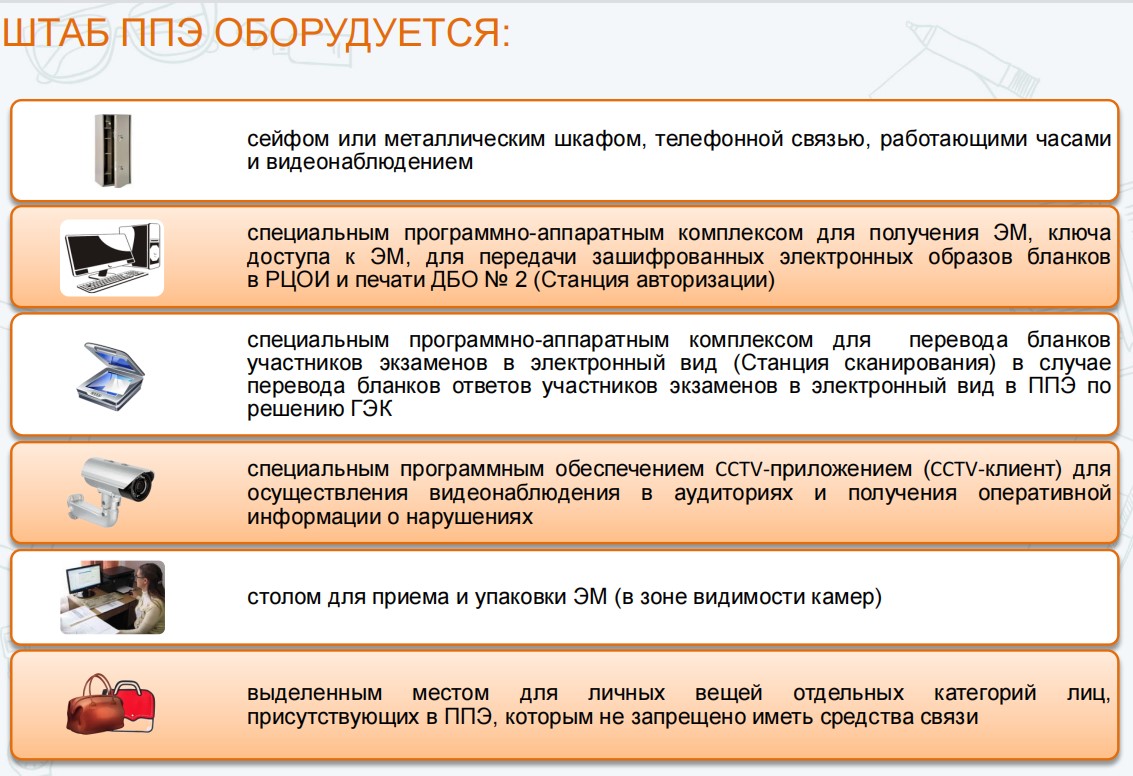 Организация связи при проведении ЕГЭ в ППЭ
Расположение исключительно в      Мобильный телефон
Расположение исключительно в штабе ППЭ
Используется как резервное средство связи , имеют право приносить в штаб ППЭ: 
Руководитель ОО, 
Руководитель ППЭ ,
Члены ГЭК , 
Общественные наблюдатели, 
Должностные лица Рособрнадзора и лица уполномоченные Рособрнадзором, 
Должностные лица ОИВ (переданные полномочия)
Стационарный телефон 
Расположение исключительно в штабе ППЭ
Используется исключительно для связи: 

с ОИВ;
для связи с РЦОИ;
для связи с горячей линией ППЭ в случае нештатной ситуации;
для получения пароля по резервной схеме « получение ключа по паролю» Расположение исключительно в
Один из технических специалистов дежурит в штабе ППЭ для оперативного выполнения 
необходимых технологических процедур при возникновении нештатных ситуаций 
Руководитель ППЭ (помощник руководителя ППЭ) дежурит в штабе ППЭ для ответа на звонки, 
поступающие на стационарный или мобильный телефоны
Мониторинг готовности ППЭ.  
Регламентные сроки и   статусы станции авторизации
Проведение экзамена
Проведение экзамена
Начало экзамена. Выставление статуса ( не ранее 10:05- не позднее 11:00 )
во всех аудиториях завершили печать ЭМ
во всех аудиториях объявлено начало экзамена
Лица, имеющие право присутствовать  в ППЭ в день экзамена
Аккредитованные представители СМИ
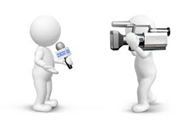 присутствуют в аудиториях  для проведения экзамена  только до момента  начала печати ЭМ или выдачи участникам экзамена ЭМ
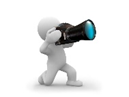 Общественные наблюдатели
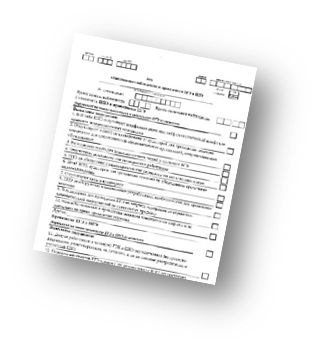 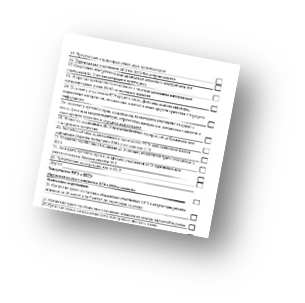 имеют удостоверение об аккредитации;
могут свободно перемещаться по ППЭ 
В аудитории может находиться один общественный наблюдатель
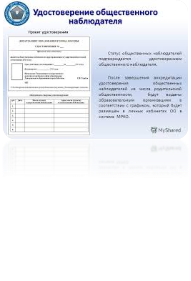 Должностные лица Рособрнадзора и иные лица, определенные Рособрнадзором, должностные лица ОИВ (Департамент образования)
Допуск в ППЭ вышеперечисленных лиц осуществляется при наличии документов, удостоверяющих личность, и документов, подтверждающих их полномочия (Порядок п.61)   
Использование средств связи в Штабе ППЭ только в связи со служебной необходимостью в помещении руководителя  ППЭ (Порядок п.65)
14
Проведение экзамена. Руководитель ППЭ и член ГЭК.
Член ГЭК принимает апелляцию о нарушении  Порядка проведения ГИА от участников экзамена, руководитель ППЭ участвует  в проведении  служебного расследования
Завершение экзамена. Сканирование и передача материалов в РЦОИ.
Передача материалов в РЦОИ. Проконтролировать передачу
Учебная платформа ФЦТ. Плакаты ППЭ
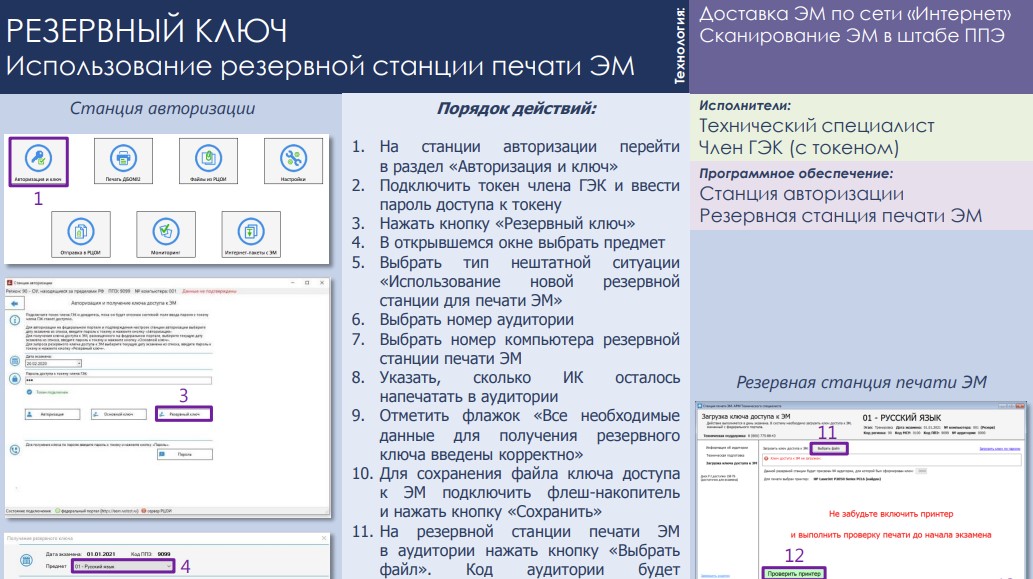 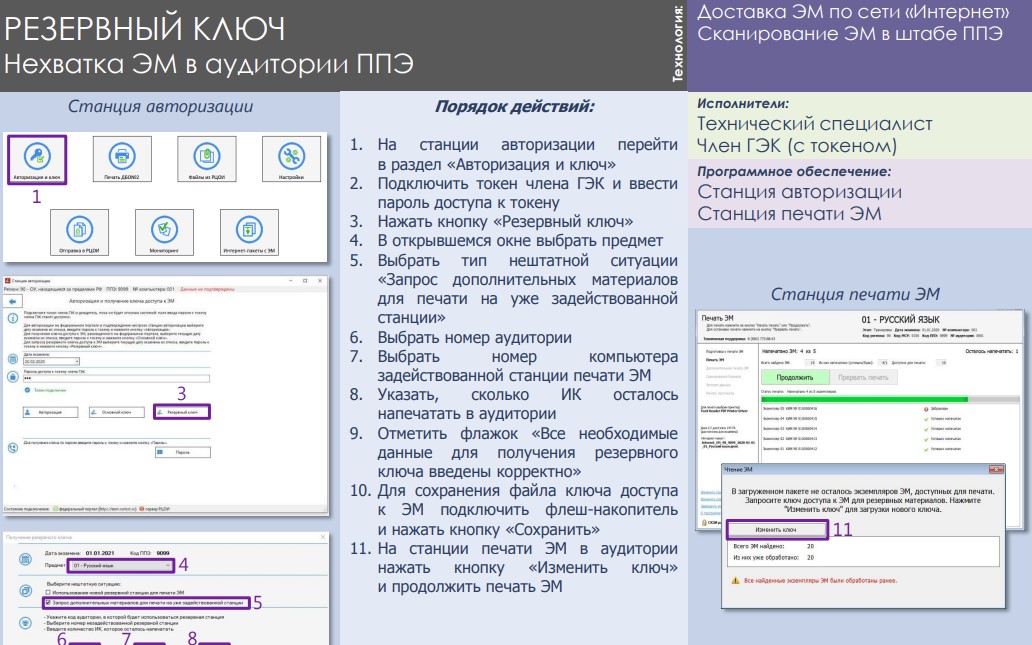 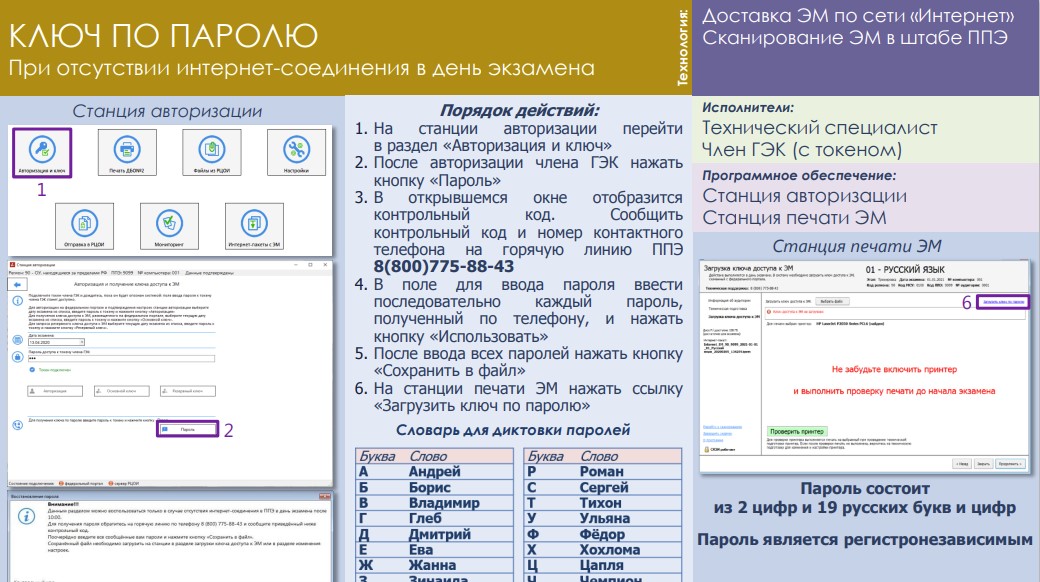 Работники, привлекаемые к проведению государственной итоговой аттестации несут ответственность в соответствии с законодательством РФ
Ч.4 ст. 19.30 Кодекса Российской Федерации 
об административных правонарушениях от 30.12.2001 № 195-ФЗ
Нарушение, установленного законодательством Порядка проведения государственной итоговой аттестации – влечет наложение  административного штрафа : 
на граждан от трех до пяти тысяч рублей;
на должностных лиц - от двадцати тысяч до сорока тысяч рублей;
на юридических лиц – от пятидесяти тысяч до двухсот тысяч рублей.
Информационное сопровождение «Горячая линия»
Контакты « горячей линии» поддержки ППЭ:
Телефон «горячей линии»: 8-800-775-88-43
Адрес электронной почты: help-ppe@rustest.ru
Контакты «горячей линии» ДО ЯО:
8(4852) 400-866
Контакты «горячей линии» ГУ ЯО ЦОиККО:
8(4852)283-676
8(4852)280-883
8(4852)288-498
Контакты «горячей линии» по системе видеонаблюдения:
8 800 100-43-12 -федеральный
8 800 301-13-69 (доб.328) -региональный
8(4852)280-899- региональный координатор
Уведомление о назначении на экзамен
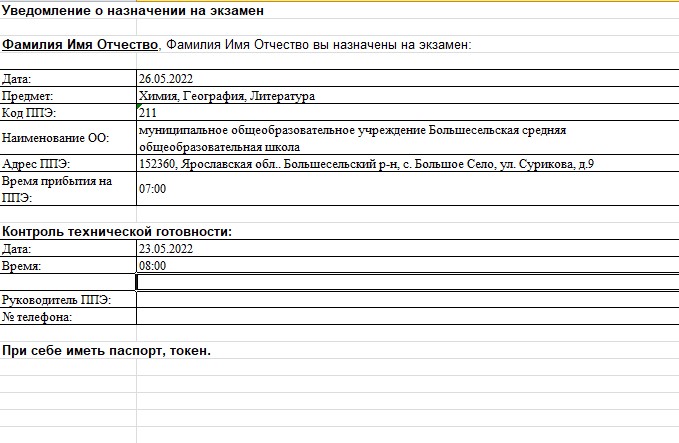